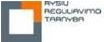 Televizijos paslaugos elektroninių ryšių teisėje
Indrė Jurgelionienė
Lietuvos Respublikos ryšių reguliavimo tarnybos
Tinklų reguliavimo departamento 
Skundų sk. vedėja
Televizijos paslaugos elektroninių ryšių teisėje
2017-06-02
1 psl
Turinys
Televizijos paslaugų reguliavimas: teisiniai pagrindai
RRT – skundus ir ginčus dėl televizijos paslaugų teikimo nagrinėjanti institucija: praktiniai aspektai
Televizijos paslaugos elektroninių ryšių teisėje nė
2017-06-02
2 psl
Televizijos retransliavimo paslauga – el. ryšių paslauga
Elektroninių ryšių įstatymo 3 straipsnio 15 dalis:
elektroninių ryšių paslauga laikoma paprastai už atlygį teikiama paslauga, kurią visiškai ar daugiausia sudaro signalų perdavimas elektroninių ryšių tinklais, įskaitant telekomunikacijų paslaugas ir perdavimo (siuntimo) paslaugas transliavimui (retransliavimui) naudojamais tinklais.
Televizijos paslaugos elektroninių ryšių teisėje
2017-06-02
3 psl
[Speaker Notes: Ilgą laiką diskutavome su paslaugų teikėjais, kurie laikas nuo laiko kėlė klausimą, ar televizijos paslaugos patenka į RRT kompetenciją ir ar jai turėtų būti taikomas el. ryšių reguliavimas.

Pagal ERĮ 3 straipsnio 16 dalį (taip pat ir Pagrindų direktyvos 2 straipsnio a punktą)  „Elektroninių ryšių tinklas – perdavimo sistemos ir (arba) komutavimo bei maršruto parinkimo įranga, kitos priemonės, įskaitant pasyviuosius tinklo elementus, leidžiančios perduoti signalus laidinėmis, radijo, optinėmis ar kitomis elektromagnetinėmis priemonėmis, įskaitant palydovinius tinklus, fiksuotuosius (kanalų ir paketų komutavimo, įskaitant internetą) ir judriuosius antžeminius tinklus, elektros perdavimo kabelines sistemas (kiek jos naudojamos signalams perduoti), tinklus, naudojamus radijo ir (arba) televizijos programoms transliuoti (retransliuoti), ir kabelinės televizijos bei mikrobangų daugiakanalės televizijos tinklus neatsižvelgiant į perduodamos informacijos pobūdį.“ 

Taigi, signalo perdavimas, tinklo buvimas, tinklo ir apskritai infrastruktūros valdymas yra tie kriterijai, dėl kurių televizijos retransliavimo paslauga patenka į el. ryšių regulliavimo sritį.]
Televizijos retransliavimo paslauga – el. ryšių paslauga
Europos Sąjungos Teisingumo Teismo sprendimas byloje Nr. C-518/11
Europos Sąjungos Teisingumo Teismo sprendimas byloje Nr. C-475/12
Vilniaus apygardos teismo 2015 m. balandžio 10 d. nutartis civilinėje byloje Nr. 2A-230-640/2015
Televizijos paslaugos elektroninių ryšių teisėje
2017-06-02
4 psl
[Speaker Notes: Kas ilgą laiką buvo diskusijų dalykas su paslaugų teikėjais, atsakyta buvo ESTT, kuri patvirtino el. ryšių sektoriaus reguliavimo taikymą televizijos retransliavimo paslaugoms:

Tai, kad Europos Sąjungos teisės aktuose nustatytas aiškus skirtumas tarp turinio kūrimo, į kurį įeina redakcinė atsakomybė, ir turinio perdavimo, į kurį neįeina redakcinė atsakomybė, matyti ne tik iš Direktyvos 2002/21/EB ir Direktyvos 2010/13/ES nuostatų, tačiau ir ESTT jurisprudenciją. ESTT nurodytoje byloje yra konstatavęs, kad bazinio kabelinių radijo ir televizijos programų paketo platinimo paslauga patenka į sąvoką „elektroninių ryšių paslauga“ o dėl to ir į Direktyvos 2002/21/EB reguliavimo sritį, o taip pat į reguliavimo sistemą, taikomą elektroninių ryšių paslaugoms, su sąlyga, kad šią paslaugą daugiausia sudaro televizijos programų turinio perdavimas kabelinės televizijos tinklais iki galutinio vartotojo imtuvo.

 Analogiškai  ESTT vertino taip pat sąlyginės prieigos prie programų paketo perdavimo paslaugą, konstatavęs, kad „sąlyginės prieigos prie programų paketo, apimančio per palydovinius tinklus retransliuojamas radijo ir televizijos programas, paslaugos teikimas už atlygį patenka į „elektroninių ryšių paslaugų“ sąvoką“. 
Taigi, šiose ESTT  bylose buvo aiškiai ir nedviprasmiškai patvirtinta, kad Europos Sąjungos teisės aktais nustatytas aiškus skirtumas tarp turinio kūrimo, iš kurio kyla redakcinė atsakomybė, ir turinio perdavimo, į kurį neįeina redakcinė atsakomybė. 

Vilniaus apygardos teismo nutartis svarbi tuo, kad vieanreikšmiškai buvo atsakyta į klausimą dėl ERPTT taikymo televizijos paslaugų teikimo sutarčiai.]
Susitarimas su VVTAT
2012 m. rugsėjo 18 d. bendradarbiavimo susitarimas:
 Šalys susitaria, kad vadovaujantis Lietuvos Respublikos elektroninių ryšių įstatymo 4, 6, 8, 9, 36 straipsnių bei Lietuvos Respublikos vartotojų teisių apsaugos įstatymo 22 straipsnio 1 dalies 1 punkto nuostatomis, alternatyvus ginčų, kylančių tarp vartotojų ir televizijos, perduodamos skirtingomis ryšių technologijomis, paslaugų teikėjų, sprendimas vykdytinas RRT ta apimtimi, kiek vartotojų prašymuose keliamus klausimus reglamentuoja elektroninių ryšių teisės normos.
Televizijos paslaugos elektroninių ryšių teisėje
2017-06-02
5 psl
[Speaker Notes: Dar iki ESTT sprendimų buvo tarpinstitucinis susitarimas dėl ginčų, kylančių iš televizijos retransliavimo paslaugų sutartinių santykių, nagrinėjimo.]
Svarbu!!!
ERĮ 1 straipsnio 2 dalyje įtvirtinta, jog šis įstatymas nereglamentuoja visuomeninių santykių, susijusių su paslaugomis, teikiamomis naudojant elektroninių ryšių tinklus ir paslaugas, taip pat elektroninių ryšių tinklais perduodamo turinio ir su juo susijusių paslaugų.
Televizijos paslaugos elektroninių ryšių teisėje
2017-06-02
6 psl
[Speaker Notes: Lietuvos Respublikos visuomenės informavimo įstatyme įvardijama kaip „visuomenės informavimo audiovizualinėmis priemonėmis paslauga“, neapima retransliavimo (angl. retransmission), kai perduodamos nepakeistos programos, už kurias redakcinė atsakomybė tenka trečiosioms šalims. Todėl siekiant tinkamai sureguliuoti retransliavimo veiklą buvo būtina aiškiai atskirti šiai veiklai būdingus požymius: informacijos perdavimą elektroniniais ryšiais nuo perduodamos informacijos turinio. Dėl šios priežasties retransliavimo veiklai, kaip elektroninių ryšių paslaugai (informacijos perdavimo paslauga) turi būti reguliuojama elektroninius ryšius reglamentuojančiais teisės aktais
Tačiau nepaisant to, kad pagal Europos Sąjungos teisės aktus, reglamentuojančius elektroninių ryšių veiklą, televizijos programų retransliavimo paslauga patenka į šių teisės aktų reguliavimo sritį, nepaneigiama pareiga elektroninių ryšių paslaugų teikėjui vykdyti įpareigojimus, nustatytus pagal kitus teisės aktus (pvz., asmens duomenų apsaugos, audiovizualinėms paslaugoms keliami reikalavimai, autorinių teisių ir gretutinių teisių reikalavimai ir tt.)]
Aktualūs, susiję pokyčiai ES mastu.
Tinklų neutralumas

Vartotojų teisių apsauga

Prieinamumo direktyvos projektas
Televizijos paslaugos elektroninių ryšių teisėje
2017-06-02
7 psl
[Speaker Notes: TSM reglamentas. Aktualu, nes televizijos paslaugų teikėjai paprastai teikia ir interneto prieigos paslaugas. (sutartys turi būti papildytos reglamento 4 straipsnyje nurodyta informacija). Kaip rodo praktika ir sutarčių peržiūros rezultatai, sutartys nėra papildytos minėta informacija, nors RRT 2016 m. gruodžio mėnesį siuntė raštą dėl šios info ir atsižvelgdama į Berec (institucijos, vienijančios reguliuotojus) gaires, teikė nuomonę ir rekomendacijas, kaip tinkamiausiai pateikti informaciją. Pagrindinis rodiklis – suprantamumas, skaidrumas ir aiškumas vartotojui.

Europos Parlamento ir Tarybos 2013 m. gegužės 21 d. direktyva 2013/11/ES dėl alternatyvaus vartotojų ginčų sprendimo. Perkelta į nacionalinę teisę, keičiant Vartotojų teisių apsaugos įstatymą. 
Pagrindiniai aspektai:
Išnagrinėti vartotojų kreipimusis ir atsakyti jiems per 14 dienų nuo kreipimosi gavimo. Analogiškai buvo pakeista Elektroninių ryšių įstatymo 34 straipsnio 5 dalis.
Kai pardavėjas ar paslaugų teikėjas netenkina vartotojo reikalavimų arba juos tenkina iš dalies, pardavėjo ar paslaugų teikėjo atsakyme turi būti pateikta informacija apie vartojimo ginčų neteisminio sprendimo subjektą, kompetentingą spręsti vartojimo ginčą (VTAĮ 21 str. 3 d.)
Pardavėjo ir paslaugų teikėjo interneto svetainėje, jeigu turi, privalo būti pateikta informacija apie vartojimo ginčų neteisminio sprendimo subjektus, kurie yra kompetentingi spręsti vartojimo ginčus: subjekto pavadinimas (vardas, pavardė), adresas ir interneto svetainės adresas. Ši informacija turi būti pateikta aiškiai, suprantamai ir lengvai prieinamu būdu. (VTAĮ 5 str. 4 d.).

Vieninga vartotojų ginčų ne teismo tvarka nagrinėjimo tvarka. RRT kompetencija apima visų galutinių paslaugų gavėjų ginčus, todėl ne vartotojų ginčai nagrinėjami pagal RRT patvirtintas taisykles.

European Acceccibility Act (EAA). Kas svarbu?
Būtų taikoma ir elektroninių ryšių sektoriui
Pasiūlymo dėl Prieinamumo direktyvos tikslas – visų pirma pagerinti tinkamą vidaus rinkos veikimą ir šalinti kliūtis laisvam tam tikrų prekių ir paslaugų judėjimui. Įgyvendinus šį tikslą kartu bus užtikrinamas ir tinkamas Jungtinių Tautų Neįgaliųjų teisių konvencijos įsipareigojimų įgyvendinimas. Valstybės narės skatinamos siekti, kad asmenys su negalia galėtų pasinaudoti visomis ir kitiems visuomenės nariams prieinamomis prekėmis ir paslaugomis.
Kol kas tik projektas, tačiau jei būtų priimtas, būtų numatyti papildomi įpareigojimai paslaugų teikėjams, susiję paslaugų prieinamumu, su interneto svetainės pritaikomumu neįgaliesiems, teikti informaciją daugiau nei vienu būdu (pvz., raštu ir video, jei įmanoma), susisiekti su paslaugų teikėju turi būti sudaroma galimybė daugiau nei vienu būdu ir pan.
Kol kas tik projektas!!!]
RRT – ginčus ir skundus nagrinėjanti institucija. Praktiniai aspektai
Televizijos paslaugos elektroninių ryšių teisėje
2017-06-02
8 psl
[Speaker Notes: 2015 m. kreipimaisi dėl televizijos paslaugos sudarė apie 26 proc. visų kreipimųsi (skaičiuojami buvo kreipimaisi raštu, nagrinėti pagal Asmenų prašymų nagrinėjimo taisykles ir pagal ginčų nagrinėjimo tvarką).
2016 m. kreipimaisi sudarė apie 27 proc. visų kreipimųsi. Taigi matome, kad kreipimųsi kiekis kasmet išlieka panašus ir pakankamai žymus.]
RRT elektroninių ryšių paslaugų priežiūra
RRT siekiamybė – sąmoningas paslaugų teikėjų elgesys, atitinkantis teisės aktus ir galutinių paslaugų gavėjų interesus.
Jei skundo nagrinėjimo metu nustatomi teisės aktų/sutarties pažeidimai – konsultacija paslaugų teikėjui, metodinė pagalba, poveikio priemonės (įskaitant teisę taikyti ekonominę sankciją).
Nuomonė galutiniam paslaugų gavėjui, kaip turėtų elgtis paslaugų teikėjas (kopija paslaugų teikėjui).
Jei ginčas – privalomas sprendimas ginčo šalims, atsižvelgiant į reikšmingas aplinkybes.
Televizijos paslaugos elektroninių ryšių teisėje
2017-06-02
9 psl
RRT pastebėtos problemos (I)
Supažindinimas su sąlygomis. Sutartimi sulygtų paslaugų kaina, televizijos programų paketas, bendrosios sąlygos.

Vienašalis sutarties keitimas. Teisė turi būti aptarta sutartyje. 

Teisė nutraukti sutartį be netesybų. Galutiniai paslaugų gavėjai turi būti informuojami aiškiai ir suprantamai.
Televizijos paslaugos elektroninių ryšių teisėje
2017-06-02
10 psl
RRT pastebėtos problemos (II)
Paslaugų kokybė. Paslaugų teikėjui kyla pareiga pateikti įrodymus, patvirtinančius, jog teikiamos paslaugos buvo tinkamos kokybės.

Gedimų fiksavimas ir šalinimas. Nemokamas būdas vartotojui pranešti apie sutrikimus. Sutrikimų šalinimas sutartyje aptartais terminais.

Kompensacijų nustatymo ir jų išmokėjimo tvarka. Galutinio paslaugų gavėjo teisėtas lūkestis.
Televizijos paslaugos elektroninių ryšių teisėje
2017-06-02
11 psl
RRT pastebėtos problemos (III)
Sąskaitų pateikimas. Pagrindiniai reikalavimai sąskaitai ERPTT 54 p. 
Be to:
Sąskaita už suteiktas paslaugas;
Vienas būdas pateikti sąskaitą vartotojui – nemokamas;
Draudimas reikalauti mokėti už paslaugas iš anksto;
Sumokėjimo terminas;
Draudimas apriboti paslaugų teikimą, jei nesumokama iš anksto.
Televizijos paslaugos elektroninių ryšių teisėje
2017-06-02
12 psl
RRT pastebėtos problemos (IV)
Sutarties terminas. Ne visi paslaugų teikėjai taiko pradinį su vartotoju sudaromos sutarties terminą, kuris turi būti ne ilgesnis nei 24 mėn.

Netesybos. Netiesioginių nuostolių reikalavimo draudimas.

RRT teisė vertinti netesybų pagrįstumą, spręsti klausimą dėl netesybų mažinimo.
Televizijos paslaugos elektroninių ryšių teisėje
2017-06-02
13 psl
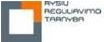 Ačiū už dėmesį!
Televizijos paslaugos elektroninių ryšių teisėje
2017-06-02
14 psl